May 2016
May 2016 802.11ak Agenda
Date: 2016-05-15
Authors:
Slide 1
Donald Eastlake 3rd, Huawei Technologies
May 2016
IEEE 802.11ak/GLK:Enhancements For Transit Links Within Bridged Networks
Waikoloa, Hawai‘i
16-19 May, 2016

Chair & Editor: Donald E. Eastlake 3rd (Huawei)
d3e3e3@gmail.com     +1-508-333-2270
Vice Chair: Mark Hamilton (Ruckus Wireless)
Vice Editor: Norm Finn (Cisco)
Secretary: Vacant
Mailing list: STDS-802-11-TGAK@listserv.ieee.org
Slide 2
Donald Eastlake 3rd, Huawei Technologies
May 2016
Venue
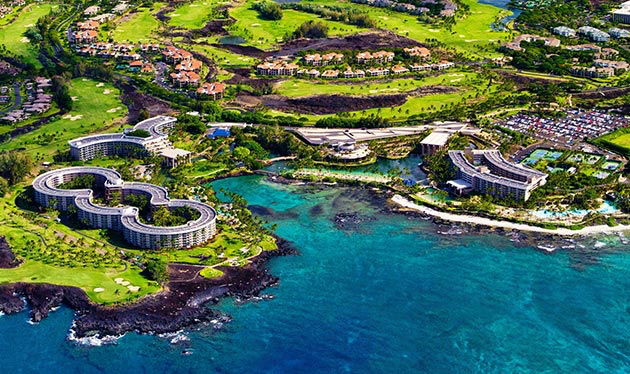 Hilton Waikoloa, Big Island, Hawai‘i
Slide 3
Donald Eastlake 3rd, Huawei Technologies
May 2016
TGak Timeline At Start of Meeting
March 2015 – Initial WG Letter Ballot
February 2016 – WG Recirculation
May 2016 – Sponsor Ballot Pool Formation
July 2016 – MEC/MDR Done
September 2016 – Initial Sponsor Ballot
January 2017 – Sponsor Recirculation
March 2017 – Final WG & ExecComm & RevCom Approval
Slide 4
Donald Eastlake 3rd, Huawei Technologies
May 2016
Sessions
Slide 5
Donald Eastlake 3rd, Huawei Technologies
May 2016
Monday, 16 May 201610:30 – 12:30, Kona 2
Call meeting to order
Appointment of Secretary
Vice Chair Mark Hamilton (Ruckus) took notes initially, he had to leave later in the session and Ganesh Vendkatesan (Intel) took notes
Review of IEEE 802 and 802.11 Policies and Procedures on Intellectual Property, Inappropriate Topics, Etc.
No response to call for essential patents.
Attendance Recording Reminder
Agenda approved without objection.

Moved, to approve 11-16/477r1 as the minutes of the Macau TGak meeting in March.
Approved by unanimous consent
Slide 6
Donald Eastlake 3rd, Huawei Technologies
May 2016
Monday, 16 May 201610:30 – 12:30, Kona 2
Moved, to approve the following minutes of TGak teleconferences held since the March TGak meeting:
March 28: 11-16/565r1
April 18: 11-16/576r0
April 24: 11-16/577r0
May 2: Cancelled
Approved by unanimous consent.

Moved, to re-affirm Mark Hamilton as Vice Chair of TGak.
Mover: Adrian Stephens   Seconder: Ganesh Venkatesan
Yes: 3   No: 0   Abstain: 0

Review candidate Draft D2.1-06
Slide 7
Donald Eastlake 3rd, Huawei Technologies
May 2016
Monday, 16 May 201610:30 – 12:30, Kona 2
[24] Moved, to replace the resolution of CID 1146 with the following:
Revised: We will use "802.1AC GLK convergence function" and add a definition as follows:
802.1AC General Link (GLK) convergence function: The IEEE Std 802.11 General Link convergence function between an 802.11 MAC and an 802.1Q bridge specified in IEEE Std 802.1AC.
Mover: Mark Hamilton   Seconder: Ganesh Venkatesan
Yes: 3   No: 0   Abstain: 0

Discussion of use cases for 802.11ak.

Recess until 16:00 today.
Slide 8
Donald Eastlake 3rd, Huawei Technologies
Participants, Patents, and Duty to Inform
May 2016
All participants in this meeting have certain obligations under the IEEE-SA Patent Policy. 
Participants [Note: Quoted text excerpted from IEEE-SA Standards Board Bylaws subclause 6.2]:
“Shall inform the IEEE (or cause the IEEE to be informed)” of the identity of each “holder of any potential Essential Patent Claims of which they are personally aware” if the claims are owned or controlled by the participant or the entity the participant is from, employed by, or otherwise represent.
“Should inform the IEEE (or cause the IEEE to be informed)” of the identity of “any other holders of potential Essential Patent Claims” (that is, third parties that are not affiliated with the participant, with the participant’s employer, or with anyone else that the participant is from or otherwise represents)
The above does not apply if the patent claim is already the subject of an Accepted Letter of Assurance that applies to the proposed standard(s) under consideration by this group
Early identification of holders of potential Essential Patent Claims is strongly encouraged
No duty to perform a patent search
Slide 9
Donald Eastlake 3rd, Huawei Technologies
Patent Related Links
May 2016
All participants should be familiar with their obligations under the IEEE-SA Policies & Procedures for standards development.
	Patent Policy is stated in these sources:
		IEEE-SA Standards Boards Bylaws
		http://standards.ieee.org/develop/policies/bylaws/sect6-7.html#6
		IEEE-SA Standards Board Operations Manual
		http://standards.ieee.org/develop/policies/opman/sect6.html#6.3
	Material about the patent policy is available at 
		http://standards.ieee.org/about/sasb/patcom/materials.html
If you have questions, contact the IEEE-SA Standards Board Patent Committee Administrator at patcom@ieee.org or visit http://standards.ieee.org/about/sasb/patcom/index.html

This slide set is available at https://development.standards.ieee.org/myproject/Public/mytools/mob/slideset.ppt
Slide 10
Donald Eastlake 3rd, Huawei Technologies
Call for Potentially Essential Patents
May 2016
If anyone in this meeting is personally aware of the holder of any patent claims that are potentially essential to implementation of the proposed standard(s) under consideration by this group and that are not already the subject of an Accepted Letter of Assurance: 
Either speak up now or
Provide the chair of this group with the identity of the holder(s) of any and all such claims as soon as possible or
Cause an LOA to be submitted
Slide 11
Donald Eastlake 3rd, Huawei Technologies
Other Guidelines for IEEE WG Meetings
May 2016
All IEEE-SA standards meetings shall be conducted in compliance with all applicable laws, including antitrust and competition laws. 
Don’t discuss the interpretation, validity, or essentiality of patents/patent claims. 
Don’t discuss specific license rates, terms, or conditions.
Relative costs, including licensing costs of essential patent claims, of different technical approaches may be discussed in standards development meetings. 
Technical considerations remain primary focus
Don’t discuss or engage in the fixing of product prices, allocation of customers, or division of sales markets.
Don’t discuss the status or substance of ongoing or threatened litigation.
Don’t be silent if inappropriate topics are discussed … do formally object.
---------------------------------------------------------------   
See IEEE-SA Standards Board Operations Manual, clause 5.3.10 and “Promoting Competition and Innovation: What You Need to Know about the IEEE Standards Association's Antitrust and Competition Policy” for more details.
Slide 12
Donald Eastlake 3rd, Huawei Technologies
May 2016
Monday, 16 May 201616:00 – 18:00, Kona 2
Call meeting to order
Appointment of Secretary
Mark Hamilton took notes.
Call for essential patents
No response.
Attendance Recording Reminder
Agenda approved by unanimous consent
Discussion to resolve or assign comments and improve the TGak Draft
Recess until 16:00 Tuesday.
Slide 13
Donald Eastlake 3rd, Huawei Technologies
May 2016
Tuesday, 17 May 201616:00 – 18:00, Kona 2
Call meeting to order
Appointment of Secretary
Donald Eastlake took notes
Call for essential patents
No response
Attendance Recording Reminder
Approval of Agenda
No objection
Draft comment resolutions and assignments.
Recess until 19:30 today
Slide 14
Donald Eastlake 3rd, Huawei Technologies
May 2016
Tuesday, 17 May 201619:30 – 21:30, Kona 2
Call meeting to order
Appointment of Secretary
Mark Hamilton taking notes
Call for essential patents
No response
Attendance Recording Reminder
Agenda approved without objection
Discussion of agenda for Thursday morning joint meeting and teleconferences
Teleconferences: June 6th, 13th, and 20th, and July 11th , Mondays at 10am Eastern US time
Architecture: What is an ESS?
Slide 15
Donald Eastlake 3rd, Huawei Technologies
May 2016
Tuesday, 17 May 201619:30 – 21:30, Kona 2
[25] Moved, to approve the comment resolutions in the Waikoloa1 tab of 11-15/556r26.
Mover: Mark Hamilton   Seconder: Dave Hunter
Yes: 5   No: 0   Abstain: 0

Moved, to reconsider Motion 24.
Moved: Mark Hamilton, Seconder: Ganesh Venkatesan
Passed unanimously
Slide 16
Donald Eastlake 3rd, Huawei Technologies
May 2016
Tuesday, 17 May 201619:30 – 21:30, Kona 2
Motion 24 was amended to the following by unanimous consent after discussion (Mover: Jon Rosdahl, Seconder: David Hunter):
[24] Moved, to replace the resolution to CID 1146 with the following:
Revised: We will use ”GLK convergence function" and add a definition as follows:
General Link (GLK) convergence function: The convergence function specified in IEEE Std 802.1AC between an IEEE Std 802.11 MAC and an IEEE Std 802.1Q bridge.
Yes: 6   No: 0   Abstain: 0
Discussion to resolve or assign comments and improve the TGak Draft
Recess until 08:00 Thursday
Slide 17
Donald Eastlake 3rd, Huawei Technologies
May 2016
Thursday, 19 May 201608:00 – 10:00, Queens 5
Call 802.11 TGak Joint Meeting with 802.11 ARC SC to Order
IPR and Attendance Recording Reminder
No one brought forward any IPR.
Agenda approved by unanimous consent.
802.11ak status
11-15/556r27 version of comment resolution spread sheet has been uploaded.
Will try to get a D2.2 out this meeting with resolutions through yesterday and a D2.3 before San Diego.
Discussion of assigning comment resolution submission presentations to teleconferences.
Slide 18
Donald Eastlake 3rd, Huawei Technologies
May 2016
Thursday, 19 May 201608:00 – 10:00, Queens 5
802.1Qbz, 802.1AC status
1AC waiting for Ethertype, Qbz has completed Sponsor Ballot
Teleconferences discussion
Moved, to hold 802.11ak Teleconferences, joint with 802.1Qbz if mutually convenient:
1 ½ hour teleconferences through the July 2016 802.11 meeting on Monday, June 6th, 13th, and 20th, and July 11th at 10am Eastern US time.
Approved by unanimous consent.

Architecture discussion
Slide 19
Donald Eastlake 3rd, Huawei Technologies
May 2016
Thursday, 19 May 201608:00 – 10:00, Queens 5
What is an ESS?
Current definition excludes the DS. It is a set of BSSs. (And a BSS is a set of STAs one of which is an AP.)
Ideas (bold = viewed favorably, cross out = viewed unfavorably):
Include the DS and Portal / Mesh Gate in the ESS for classical
Bridged LAN included for 11ak
Classical ESS unchanged, no ESS for 11ak
Boundary is the MAC SAP
ESS = mobility/topology hiding… Boundary is the hiding horizon
Boundary is the ISS / EISS / ? – what is the right term for the concept in point 6?
Parts of an ESS may be provided by facilities outside of 802.11
Slide 20
Donald Eastlake 3rd, Huawei Technologies
May 2016
Thursday, 19 May 201608:00 – 10:00, Queens 5
[26] Moved, Change the resolution of CID 1133 to the following:
Revise: Change the new inserted text at the end of Clause 4.6 to “In the GLK case, 802.1Q bridges are included in the network topology; therefore the wired LAN MAC address space and IEEE Std 802.11 MAC address space are the same.”
Mover: Joe Levy   Seconder: Mark Hamilton
Yes: 5   No: 0   Abstain: 0

[Text as of D2.1: However, in the GLK case the DS is replaced by an IEEE Std 802.1Q bridge or conformant service; therefore the wired LAN MAC address space and IEEE Std 802.11 MAC address space are the same.]
Slide 21
Donald Eastlake 3rd, Huawei Technologies
May 2016
Thursday, 19 May 201608:00 – 10:00, Queens 5
Recess 802.11 TGak until 10:30 today
Adjourn 802.11 ARC SC
Slide 22
Donald Eastlake 3rd, Huawei Technologies
May 2016
Thursday, 19 May 201610:30 – 12:30, Kona 2
Call meeting to order
Appointment of Secretary
Donald Eastlake took notes
Call for essential patents
No response
Attendance Recording Reminder
Approval of Agenda
Discussions to resolve or assign comments and improve the TGak Draft
Recess until 16:00
Slide 23
Donald Eastlake 3rd, Huawei Technologies
May 2016
Thursday, 19 May 201616:00 – 18:00, Queens 6
Call meeting to order
Appointment of Secretary
Call for essential patents
Attendance Recording Reminder
Approval of Agenda
Sanity Check of 11ak draft candidateD2.2-02.
Presentations and discussion to resolve or assign comments and improve the TGak Draft
Slide 24
Donald Eastlake 3rd, Huawei Technologies
May 2016
Thursday, 19 May 201616:00 – 18:00, Queens 6
Teleconference topics:
June 6th:
June 13th:
June 20th:
July 11th:

Moved, to approve the comment resolutions in the Waikoloa2 tab of 11-15/556r28 and direct the editor to publish a D2.3 incorporating them.
Mover:    Seconder: 
Yes:    No:    Abstain:

Adjourn TGak
Slide 25
Donald Eastlake 3rd, Huawei Technologies
May 2016
[Reference Information]
802.11ak PAR and Five Criterion
11-12/1207r1, “802.11 GLK Draft PAR”
11-12/1208r0, “802.11 GLK Draft 5C”
Draft 2.0 of 802.11ak and results of Letter Ballot 212:
http://www.ieee802.org/11/private/Draft_Standards/11ak/Draft P802.11ak_D2.0.pdf 
11-15/556r21, “TGak LB212 Comments”
Draft 2.4 of 802.1Qbz is at
http://www.ieee802.org/1/files/private/bz-drafts/d2/802-1Qbz-d2-4.pdf
Draft 3.0 of 802.1AC-REV is at
http://www.ieee802.org/1/files/private/ac-rev-drafts/d3/802-1ac-rev-d3-0.pdf 
(You can access 802.1 drafts with the group 802.11 user name and password and vice versa.)
Slide 26
Donald Eastlake 3rd, Huawei Technologies